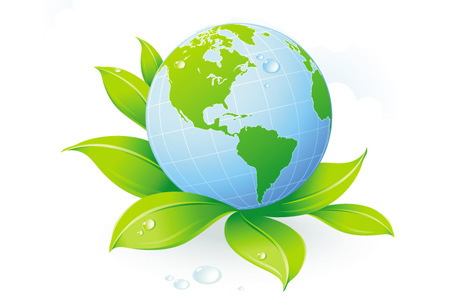 Категорія збалансований розвиток, її еволюція.
Виконали 
ліцеїстки 45 групи
Рудюк Людмила ,
Гуменюк Аліна
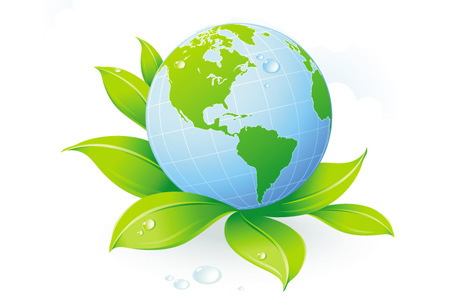 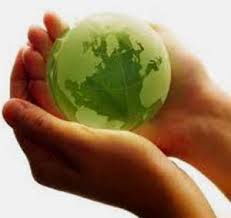 Дотримання принципів раціонального природокористування дозволить розробити заходи з охорони довкілля, відновити порушені взаємозв’язки в екосистемах, запобігати загостренню екологічних ситуацій.
Принципи раціонального природокористування
“Нульовий рівень” споживання природних ресурсів.
Відповідності антропогенного навантаження природно-ресурсному потенціалові регіону.
Збереження просторової цілісності природних систем у процесі їх господарського використання
Збереження природно обумовленого кругообігу речовин у процесі антропогенної діяльності.
Погодження виробничого і природного ритмів.
Пріоритетність екологічної оптимальності на довгострокову перспективу під час визначення економічної ефективності
Саморегуляція природної системи — властивість природноїсистеми до відновлення внутрішніх параметрів і структур післяяких-небудь природних або антропогенних змін
Конференція ООН із питань довкілля та розвитку, що про-ходила в Ріо-де-Жанейро в червні 1992 р., стала визначною по-дією. На ній були присутні голови 179 держав та представникибагатьох країн, міжнародних та неурядових організацій. Ця конфе-ренція продемонструвала, що людство більше не може розглядатидовкілля окремо від економічного розвитку. На конференції булоухвалено всесвітню програму дій «Порядок денний на ХХІ ст.» нанаступні 100 років. Програма має досягти у світовому масштабідвох цілей: чисте довкілля та стабільна економіка для всіх народівсвіту. Цей історичний документ — вичерпний погляд на збалан-сований (сталий) розвиток. Декларація, прийнята в Ріо, міститьбазові принципи, на яких мають ґрунтуватися майбутні рішеннята державна політика.
Основні принципи збалансованого (сталого) розвитку(Декларація Ріо-де-Жанейро з довкілля та розвитку, 1992 р.)
Кожен має право на здорове та продуктивне життя в гармонії
з природою. Теперішнє та прийдешні покоління мають рівні права на це.
 Охорона довкілля має розглядатись як невід’ємна частина
будь-якого процесу розвитку.Кожна країна має право використовувати власні ресурси, не
здійснюючи вплив на довкілля за межами своєї території. Забруднювач повинен відшкодувати збитки, завдані довкіллю
(принцип «забруднювач платить»).Економічна діяльність має бути поєднана з принципом реалі-
зації запобіжних заходів у сфері охорони довкілля.
Держави повинні співпрацювати у сфері охорони довкілля.
 Скорочення масштабів бідності та несправедливих стандартів
життя в різних частинах світу є інтегральною частиною зба-лансованого (сталого) розвитку.Держави повинні обмежувати та усувати моделі незбалансо-
ваного виробництва і споживання та сприяти впровадженнювідповідної демографічної політики.Найефективніший спосіб розв’язання екологічних проблем —
залучення всіх зацікавлених осіб. Держави повинні розвиватита заохочувати поінформованість населення та його участьу процесах прийняття рішень.